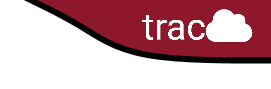 Scheduling Settings & Configuration
Appointments, Availabilities Settings & Reports
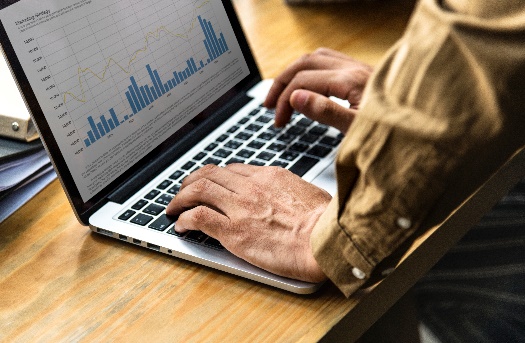 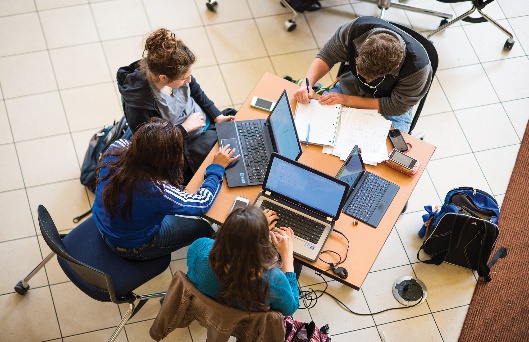 Luis Frias
Redrock Software
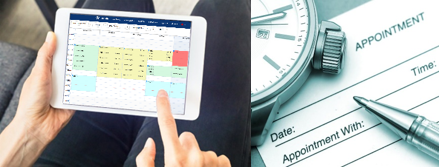 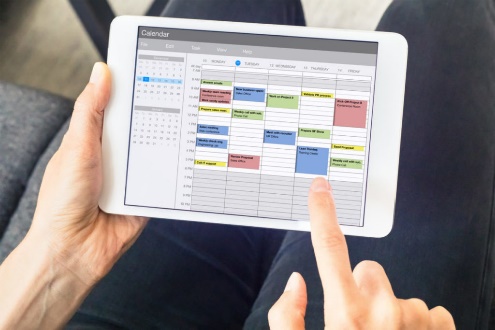 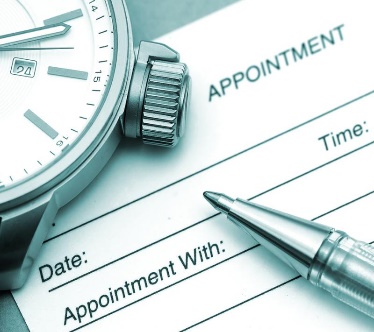 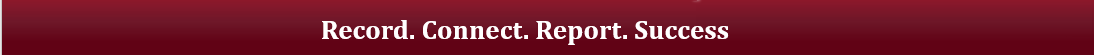 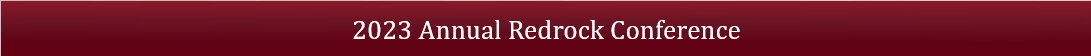 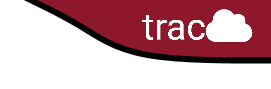 Topics We Will Cover
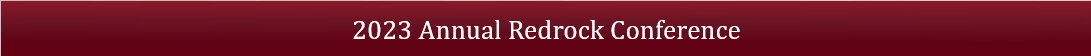 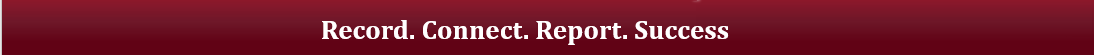 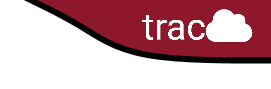 Center Bio
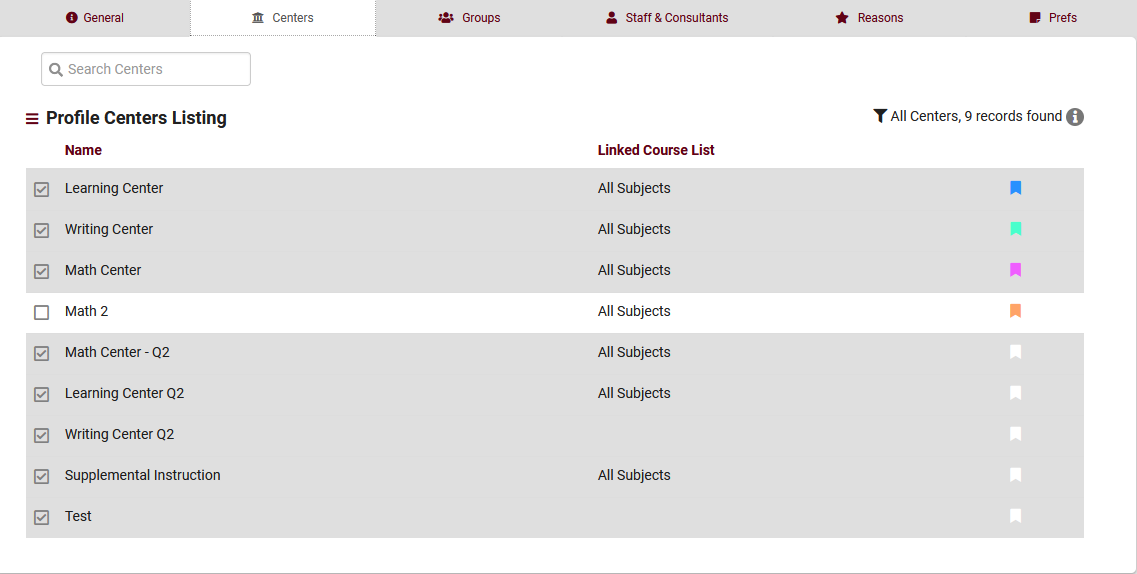 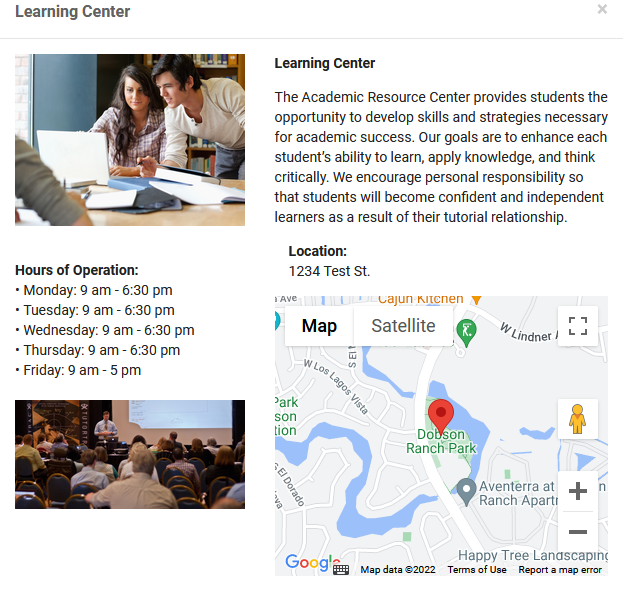 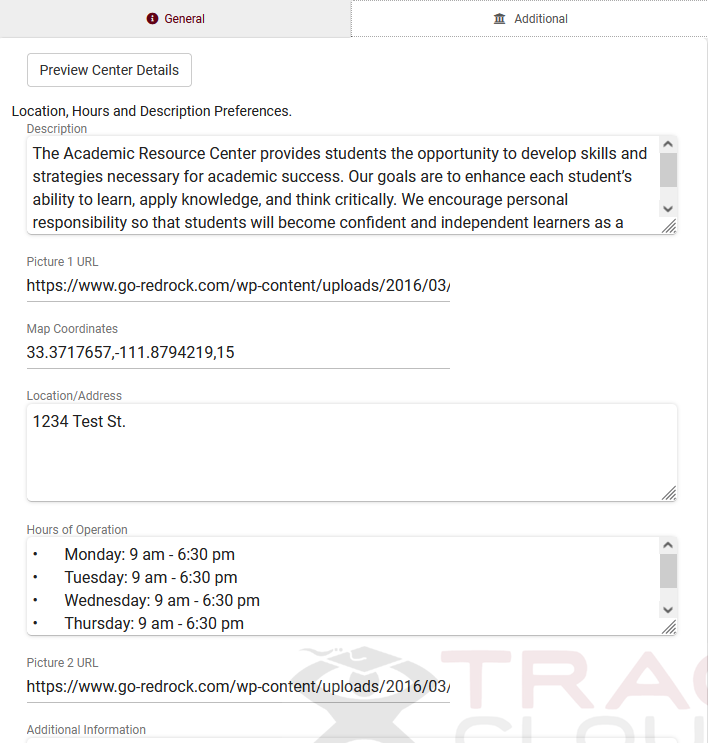 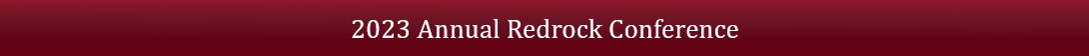 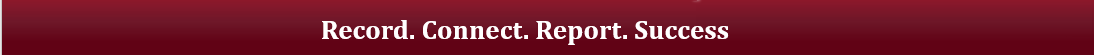 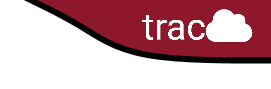 Group Access    Center Access & Scheduling
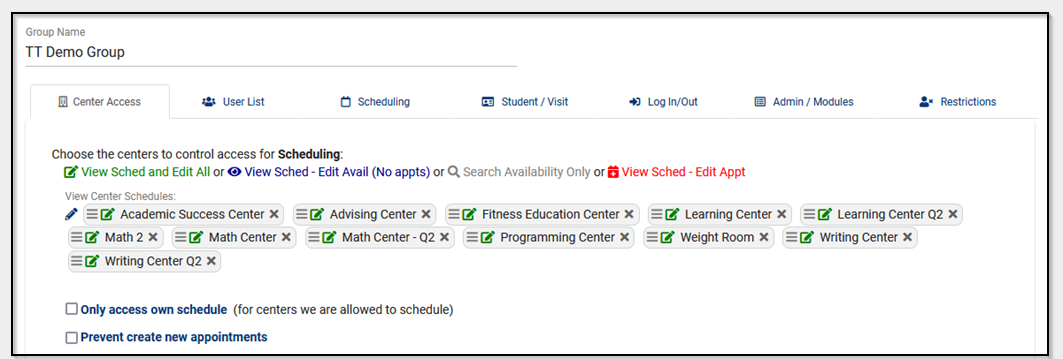 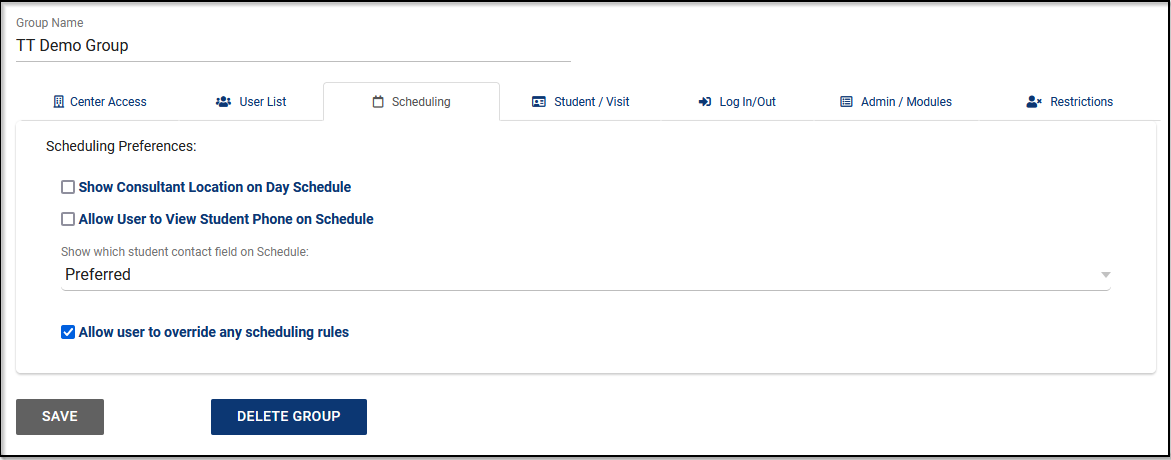 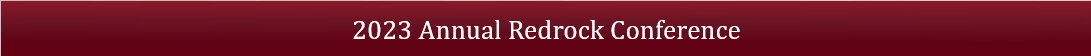 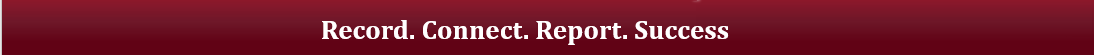 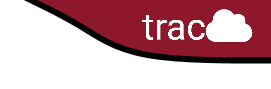 Profile Settings
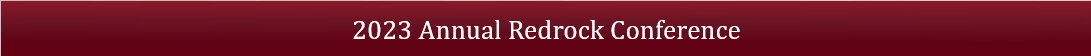 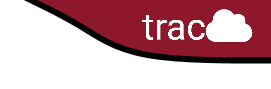 Search Availability Badges
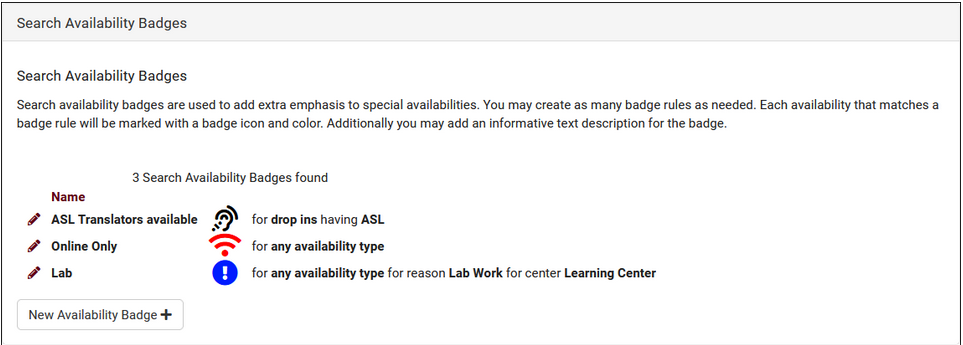 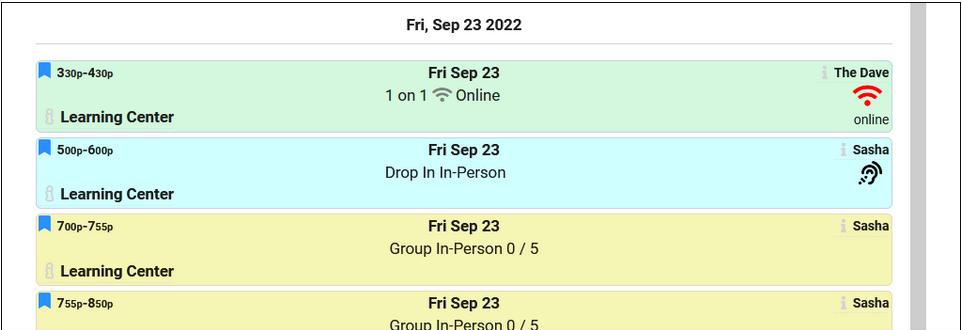 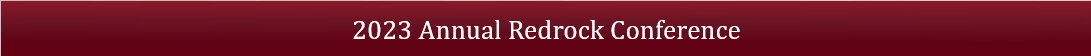 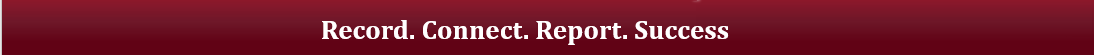 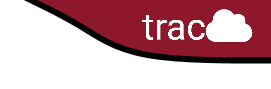 Reports
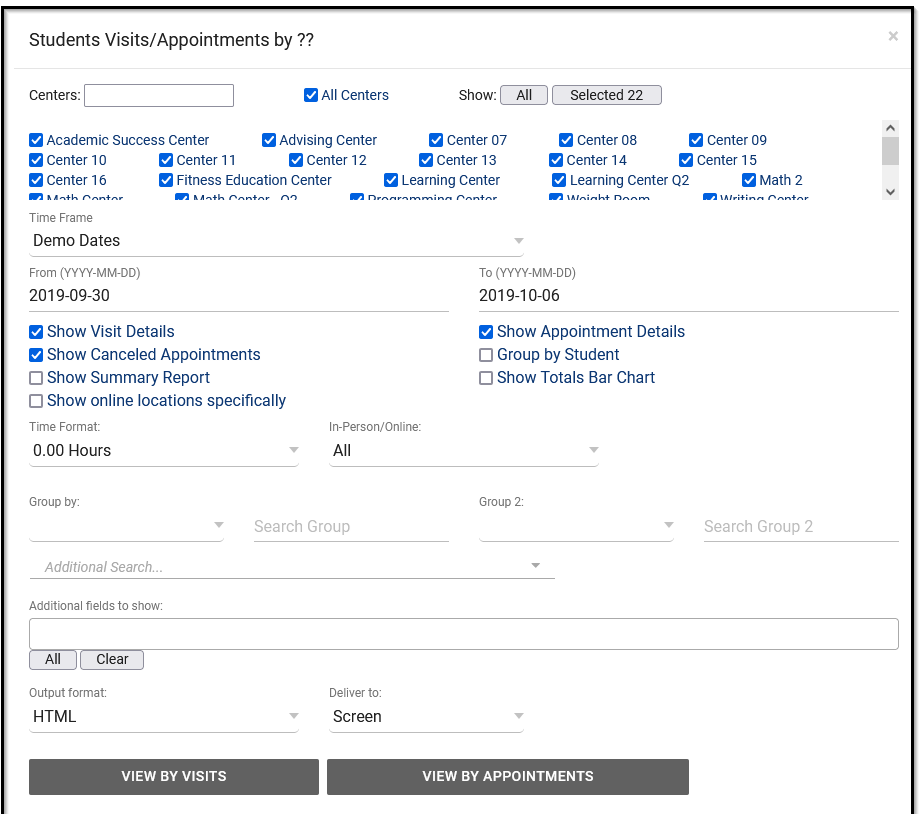 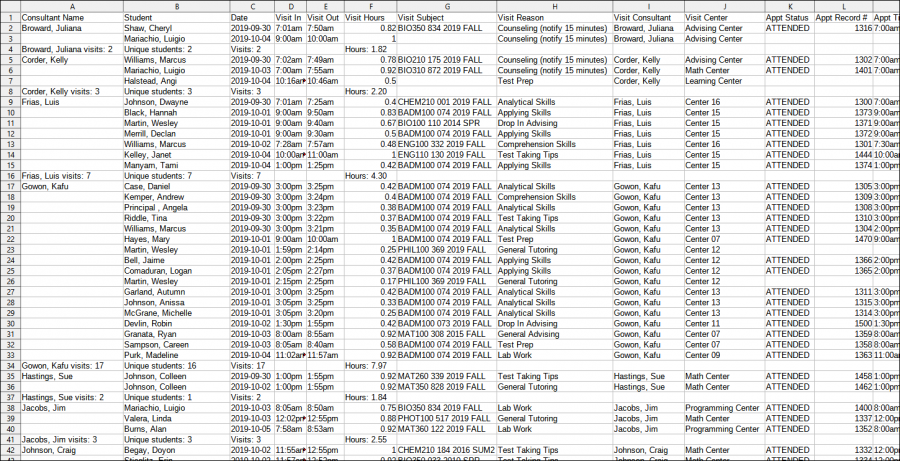 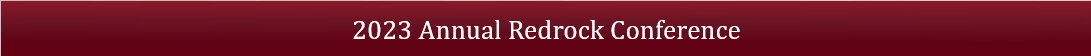 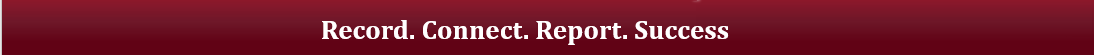 Related Sessions
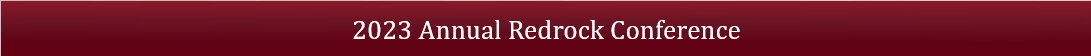 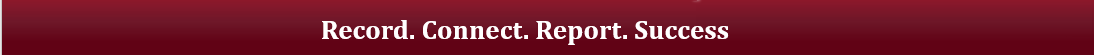